I, II, III John
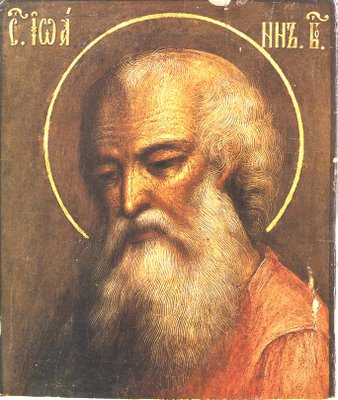 Johannine Epistles
Just the Facts…
Author: John, apostle and evangelist, now called “the elder”
Date: 85 – 95
Difficulty in dating it for sure
Many speculate this was written after the gospel
Did you know that this John is Jesus’ cousin, too?
(Mothers were sisters: Mary, and Salome)
See  http://www.keyway.ca/htm2004/20041022.htm
Purpose: To establish and encourage the faith of John’s contemporaries in the wake of rising controversy because some had left Christian congregations or had troubled them.
Help combat Gnosticism (“Spirit is entirely good; matter is entirely evil.”)
Law Themes
Sin
Walking in darkness or light
God’s commands
Hatred
Death 
Deceit
Antichrists
Love one another
Lawlessness
Deceivers
Wicked works
Imitate God, not evil
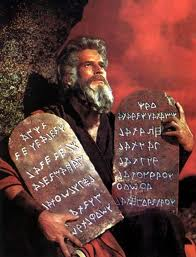 Gospel Themes
Christ, the atoning sacrifice
Our advocate
Eternal life
God perfects His love in us (sanctification)
Light
Born of God
Children of God
Truth
Fellowship
Reward
Abiding in Christ’s teachings
Christ has come in the flesh
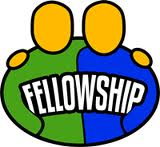 Similar phrases and expressions between the epistles and gospel of John
John and 1 John Comparison